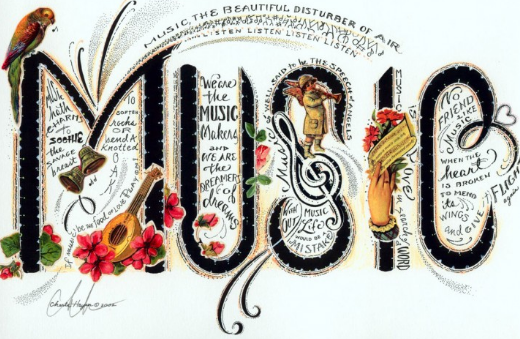 Αναγνώριση μέτρου
Α – Β – Γ λυκείου
1.
2/4
3/4
5/8
7/8
11/8
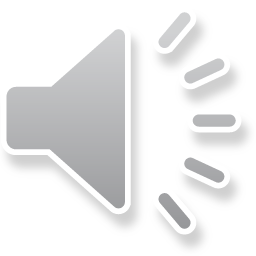 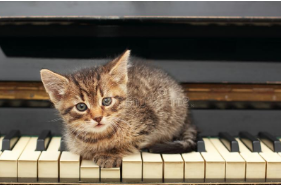 2.
3/4
5/8
7/8
9/8
10/8
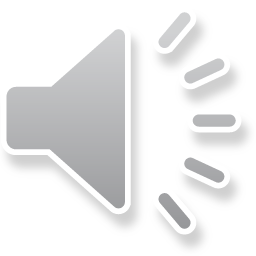 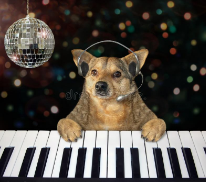 3.
2/4
3/4
5/8
7/8
11/8
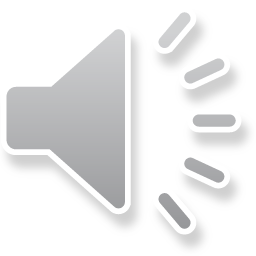 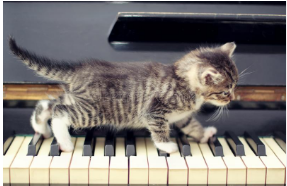 4.
3/4
4/4
5/8
6/8
7/8
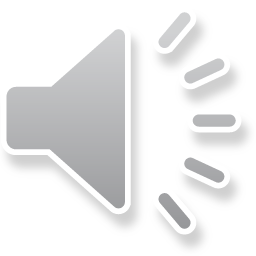 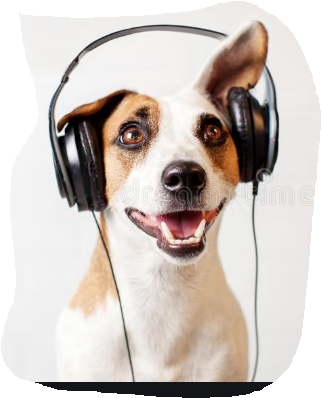 5.
3/4
4/4
6/8
7/8
8/8
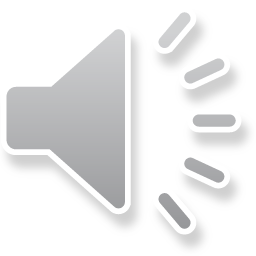 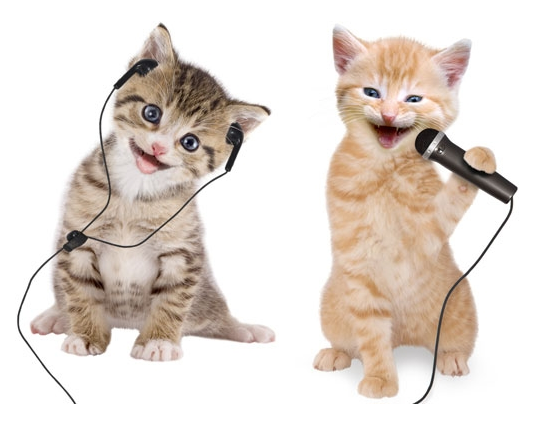 6.
3/4
4/4
5/8
8/8
9/8
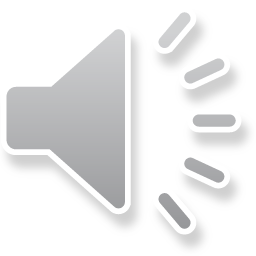 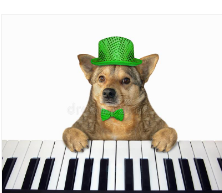 7.
3/4
4/4
8/8
9/8
10/8
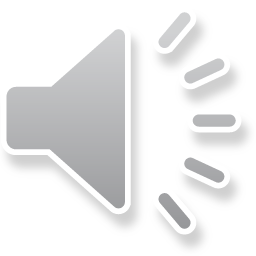 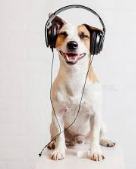 8.
2/4
3/4
5/8
7/8
11/8
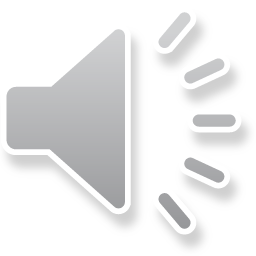 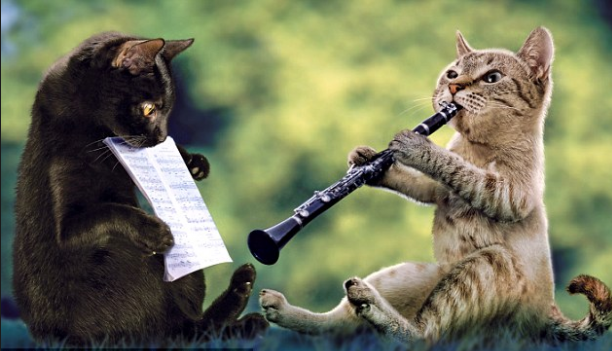 9.
2/4
3/4
5/8
7/8
11/8
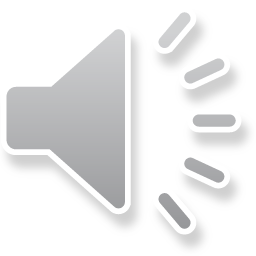 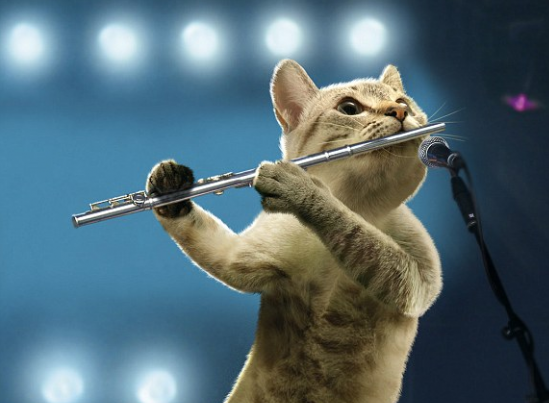 10.
2/4
3/4
5/8
8/8
11/8
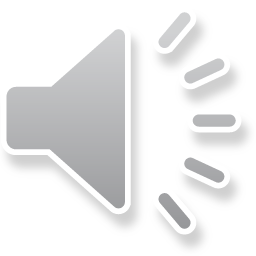 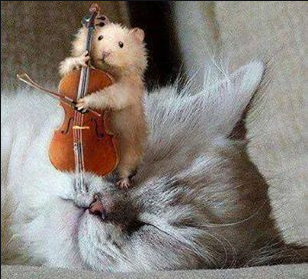 Σωστές απαντήσεις
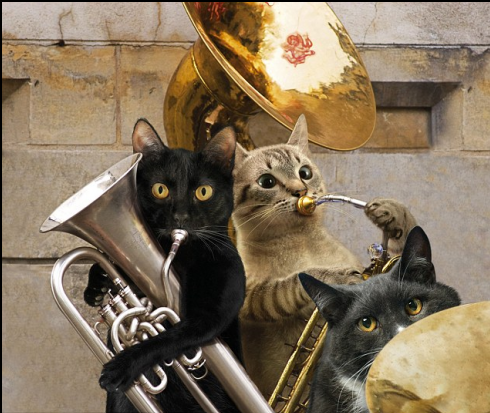